The importance of Education and Training in Laboratory Animal Science
Jan van der Valk
3Rs-Centre Utrecht Life Sciences
Dept. Animals in Science & Society
Fac. Veterinary Medicine, Utrecht University
Chair Dutch working group on E&T
Vice-Chair EU Platform on E&T in LAS
The successful implementation of the Three Rs heavily depends upon the education and training of those persons involved in research and testing.
The Three Rs: The Way Forward, The Report and Recommendations ofECVAM Workshop 11. ATLA 23, 838-866, 1995.
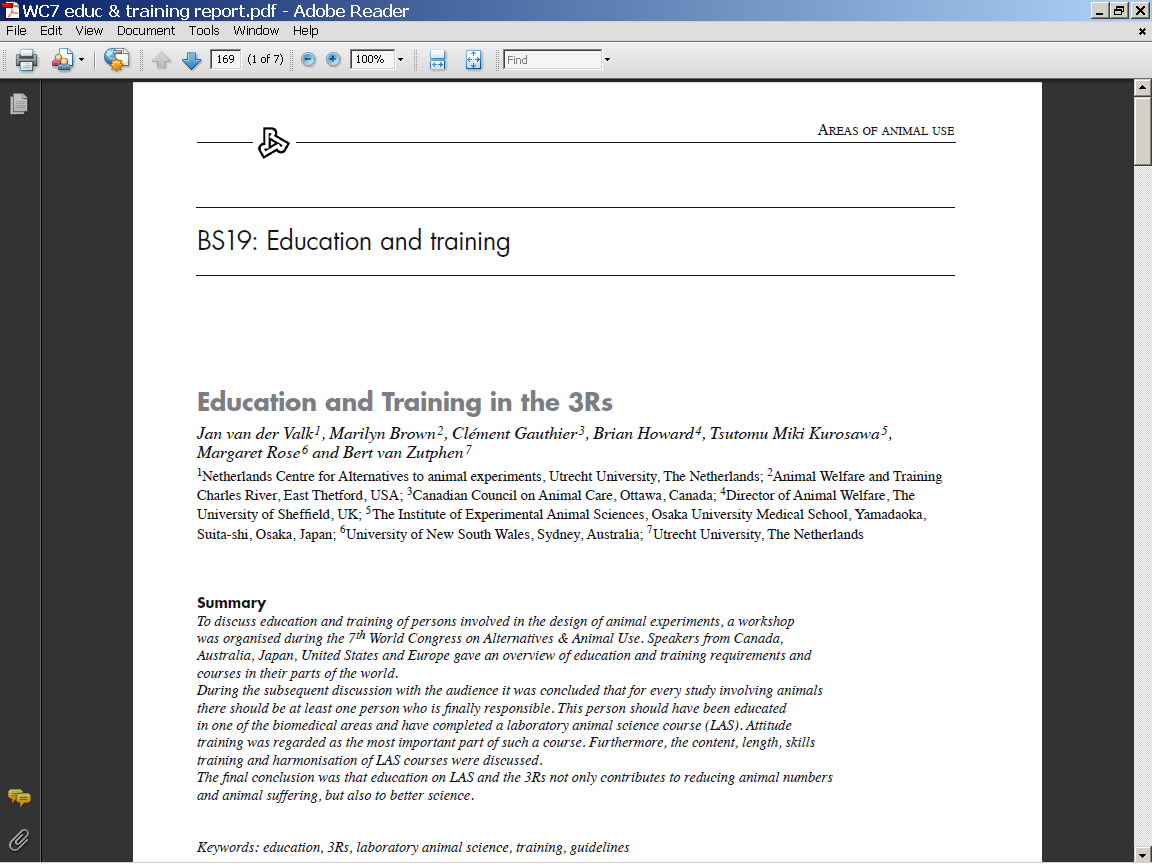 Altex 27, Special Issue, 2010, pp. 169-175
The need for the education and training of scientists in the principles of laboratory animal science and the 3Rs is generally acknowledged.
Education and Training in the 3Rs. Altex 27, Special Issue, 2010, pp. 169-175
The final goal will be to minimize the use and suffering of laboratory animals by raising awareness of the opportunities that 3Rs methods offer. 
This will not only benefit the animals but also improve the quality of science.
Education and Training in the 3Rs. Altex 27, Special Issue, 2010, pp. 169-175
Who?
Art 24
(a) be responsible for overseeing the welfare and care of the animals in the establishment; 
(b) ensure that the staff dealing with animals have access to information specific to the species housed in the establishment; 
(c) be responsible for ensuring that the staff are adequately educated, competent and continuously trained and that they are supervised until they have demonstrated the requisite competence. 

Art 20.2 person responsible for ensuring compliance with the provisions of this Directive 
Art. 25 Designated veterinarian 
Art 26 Members of the Animal-welfare body 
Art 38 Members of the competent authority carrying out the project evaluation
DIRECTIVE 2010/63/EU OF THE EUROPEAN PARLIAMENT AND OF THE COUNCIL 
of 22 September 2010 on the protection of animals used for scientific purposes
Who?
2. The staff shall be adequately educated and trained before they perform any of the following functions: 
(a) carrying out procedures on animals; 
(b) designing procedures and projects; 
(c) taking care of animals; or 
(d) killing animals.
Article 23 DIRECTIVE 2010/63/EU OF THE EUROPEAN PARLIAMENT AND OF THE COUNCIL 
of 22 September 2010 on the protection of animals used for scientific purposes
Competence
The welfare of the animals used in procedures is highly dependent on the quality and professional competence of the personnel supervising procedures, as well as of those performing procedures or supervising those taking care of the animals on a daily basis.
Recital nr. 28:  DIRECTIVE 2010/63/EU OF THE EUROPEAN PARLIAMENT AND OF THE COUNCIL 
of 22 September 2010 on the protection of animals used for scientific purposes
Guidance document
The common education and training framework facilitates and assures the competence of all persons involved in the use, care and breeding of animals for scientific procedures, and assists the free movement of personnel.
http://ec.europa.eu/environment/chemicals/lab_animals/pdf/Endorsed_E-T.pdf
Competence
a standardized requirement for an individual to properly perform a specific job

A cluster of related abilities, commitments, knowledge, and skills that enable a person (or an organization) to act effectively in a job or situation.
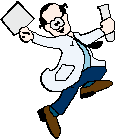 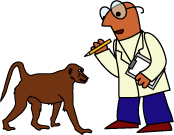 Qualified                        Competent
Qualified: successfully completed a course

Competent: after experience on the job.
Attitude
It was agreed that a major objective of education and training is the development of a proper attitude, based on respect for animals and consideration of 3Rs alternatives.
Education and Training in the 3Rs. Altex 27, Special Issue, 2010, pp. 169-175
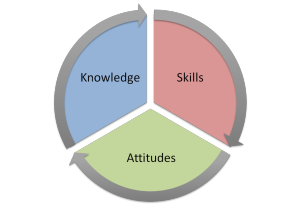 http://contextualresearch.wordpress.com/category/uncategorized/
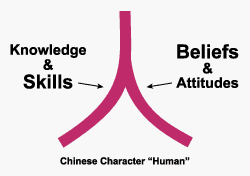 http://www.isixsigma.com/implementation/change-management-implementation/making-good-change-agents-attitude-knowledge-skills/
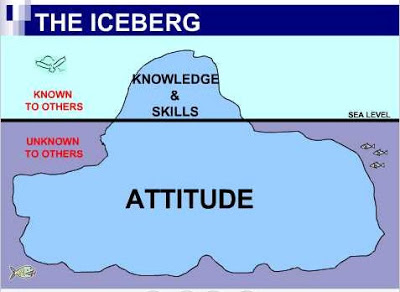 http://vrraghy.blogspot.nl/2012/03/objection-should-overrule.html
Attitude
An attitude is an internal state that can be inferred from a behaviour; therefore, attitudes can be measured by the choices an individual makes 

(Gagne and Briggs, 1979)
Attitude
Changes in attitudes are stimulated by acquiring information and increasing skills, but they are reinforced by interaction with peers. 

A GUIDE FOR DEVELOPING INSTITUTIONAL PROGRAMS 
Committee on Educational Programs in Laboratory Animal ScienceInstitute of Laboratory Animal ResourcesCommission on Life SciencesNational Research Council1991
Attitude directed by:
Intrinsic value
Respect for animals (empathie)
3Rs –
Replacement
Reduction
Refinement
LAS Education can be an effective way to develop and examine the attitude towards animals
[Speaker Notes: But, among others, not the only way.]
Conclusions 1
The need for the education and training of scientists in the principles of laboratory animal science and the 3Rs is generally acknowledged. 
It was agreed that a major objective of education and training is the development of a proper attitude, based on respect for animals and consideration of 3Rs alternatives.
Education and Training in the 3Rs. Altex 27, Special Issue, 2010, pp. 169-175
Conclusions 2
In addition some form of hands-on training is essential. Live contact between the scientist and laboratory animals in the form of animal handling and observations was mentioned as the minimum that courses should provide.
Education and Training in the 3Rs. Altex 27, Special Issue, 2010, pp. 169-175
Education on LAS - EC
Member States shall publish, on the basis of the elements set out in Annex V, minimum requirements with regard to education and training and the requirements for obtaining, maintaining and demonstrating requisite competence for the functions set out in paragraph 2.
What?
ANNEX V 
LIST OF ELEMENTS REFERRED TO IN ARTICLE 23(3) 

1. National legislation in force relevant to the acquisition, husbandry, care and use of animals for scientific purposes. 
2. Ethics in relation to human-animal relationship, intrinsic value of life and arguments for and against the use of animals for scientific purposes. 
3. Basic and appropriate species-specific biology in relation to anatomy, physiological features, breeding, genetics and genetic alteration. 
4. Animal behaviour, husbandry and enrichment. 
5. Species-specific methods of handling and procedures, where appropriate. 
6. Animal health management and hygiene. 
7. Recognition of species-specific distress, pain and suffering of most common laboratory species. 
8. Anaesthesia, pain relieving methods and killing. 
9. Use of humane end-points. 
10. Requirement of replacement, reduction and refinement. 
11. Design of procedures and projects, where appropriate.
What?
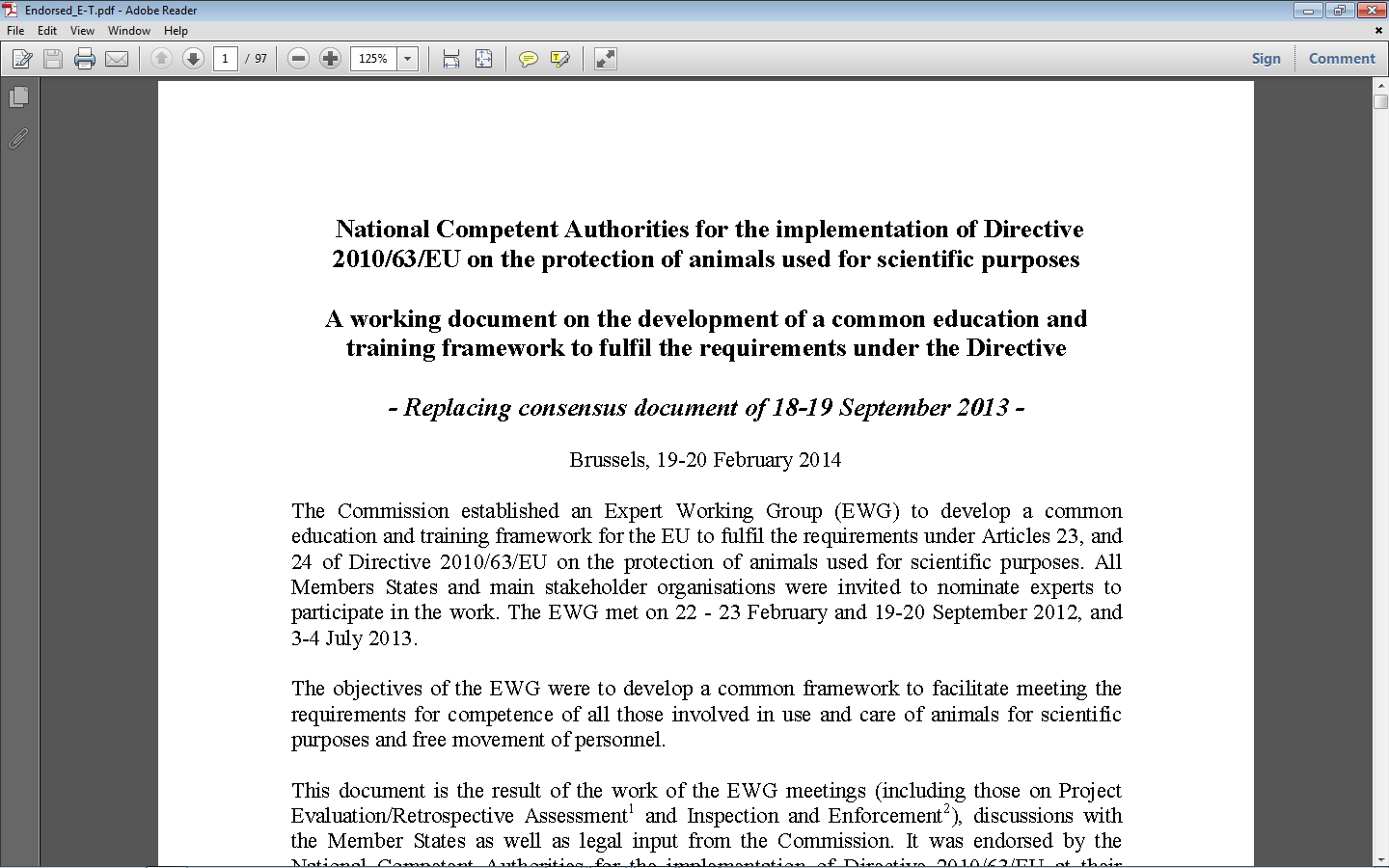 Non-binding guidelines at the level of the Union concerning educational requirements would, in the long run, promote the free movement of personnel.
Recital nr. 28:  DIRECTIVE 2010/63/EU OF THE EUROPEAN PARLIAMENT AND OF THE COUNCIL 
of 22 September 2010 on the protection of animals used for scientific purposes
http://ec.europa.eu/environment/chemicals/lab_animals/pdf/Endorsed_E-T.pdf
What?
Core Modules - Functions A, B, C & D 	
1 	National legislation 	
2 	Ethics, animal welfare and the Three Rs (level 1) 
3.1 Basic and appropriate biology – species specific (theory) 	
4 	Animal care, health and management – species specific (theory) 	
5 	Recognition of pain, suffering and distress - species specific 	
6.1 Humane methods of killing (theory)
What?
Function Specific (Prerequisite) Modules - Function A 	
3.2 Basic and appropriate biology – species specific (practical) 	
7 	Minimally invasive procedures without anaesthesia – species specific (theory) 	
8 	Minimally invasive procedures without anaesthesia – species specific (skills) 	

Function Specific (Prerequisite) Modules - Function B 	
7 	Minimally invasive procedures without anaesthesia – species specific (theory) 	
9 	Ethics, animal welfare and the Three Rs (level 2) 	
10 	Design of procedures and projects (level 1) 	
11 	Design of procedures and projects (level 2)
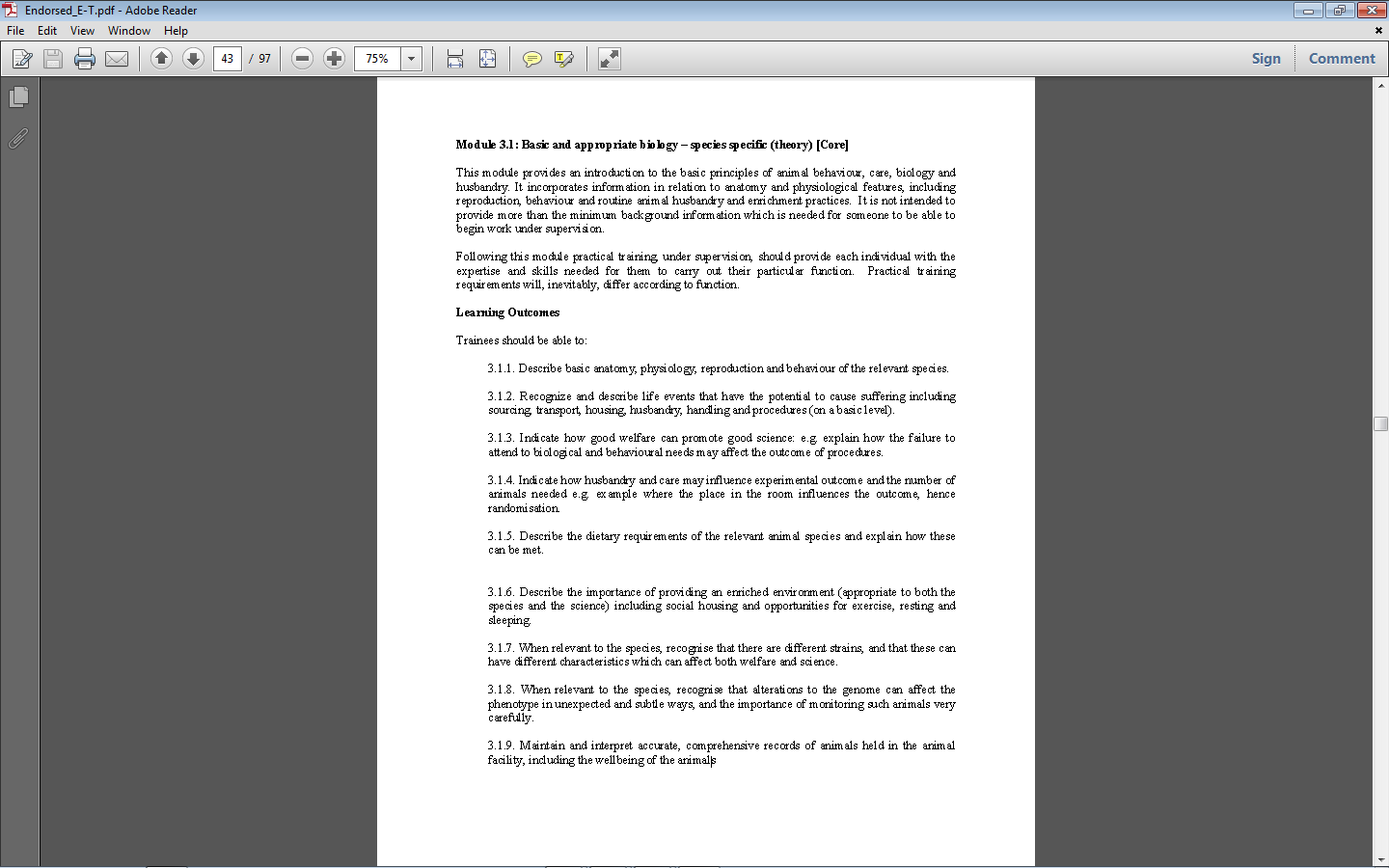 Mutual acceptance
Framework for mutual acceptance 
Principles for a mutual Approval / Accreditation framework are required as the basis for mutual acceptance of training carried elsewhere. 
Confidence in training standards and outcomes is required, but trust and improved communications will need to be established to deliver mutual recognition between Member States.
http://ec.europa.eu/environment/chemicals/lab_animals/pdf/Endorsed_E-T.pdf
EU Platform for E&T
EU Platform E&T
Proposal for an EU Platform and Information Portal on Education & Training 
An EU Platform should be established for a modular training framework to enable information sharing and communication between: 
 Approval / Accrediting Bodies 
 Course Providers 
 Member State authorities
http://ec.europa.eu/environment/chemicals/lab_animals/pdf/Endorsed_E-T.pdf
Platform purposes
The purpose of this EU Platform would be to: 

1. Establish criteria for Approval / Accrediting Bodies; 
2. Recognise and maintain a list of Approval /Accrediting Bodies and courses; 
3. Maintain criteria for modules and evolve these as required; 
4. Share information on standards for supervision and assessment; 
5. Share information on standards and templates for recording training and assessment; 
6. Provide contact details for liaison.
http://ec.europa.eu/environment/chemicals/lab_animals/pdf/Endorsed_E-T.pdf
EU Platform E & T
The EU Platform is simply there to facilitate and inform.
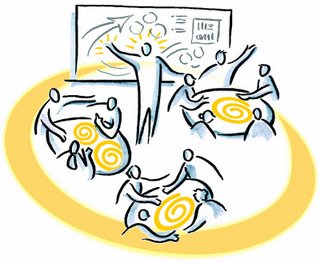 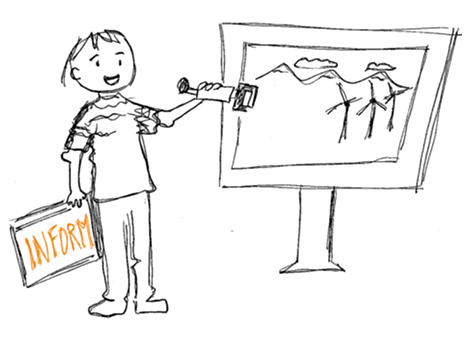 Contact
Mrs. Beverley Marczycha – Secretary
Email: b.s.marczycha@leeds.ac.uk
Final conclusion
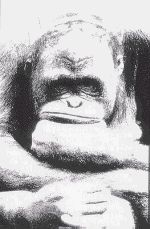 Good laboratory animal science education and training leading to competence and gaining an attitude towards animals will not only benefit the animals but also improve the quality of science.
Final conclusion
Good laboratory animal science education and training leading to competence and gaining an attitude towards animals will not only benefit the animals but also improve the quality of science.
Final conclusion
Good laboratory animal science education and training leading to competence and gaining an attitude towards animals will not only benefit the animals but also improve the quality of science.
Final conclusion
Good laboratory animal science education and training leading to competence and gaining an attitude towards animals will not only benefit the animals but also improve the quality of science.
Final conclusion
Good laboratory animal science education and training leading to competence and gaining an attitude towards animals will not only benefit the animals but also improve the quality of science.